New ASYN Driver for S7 PLCs
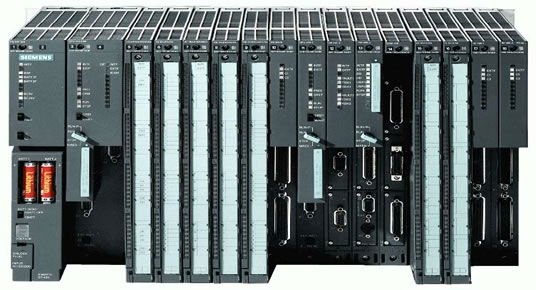 Ralph Lange
ITER Organization
Control System Division
ITER’s Slow Controller: S7
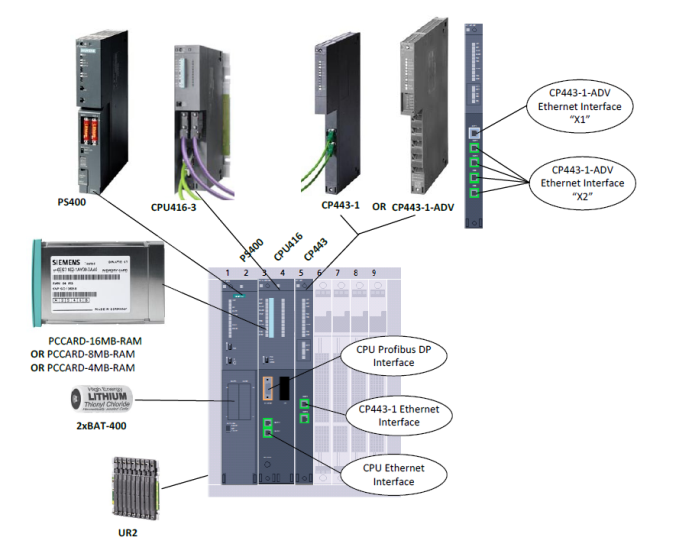 Hardware catalogue defines S7 for Slow Controller
CODAC Core System uses the PSI S7PLC support
SDD creates configuration for PLC code and EPICS DB
Connecting 1000s of PLCs
ITER Extensions to S7PLC Driver
Redundant PLCs: driver talks to two PLCs
Timestamps from PLC
CODAC Frame:timestamp, redundancy status, magic numbers, application version

 PSI code was heavily patched
Requirement: New Protocols
Native S7 Protocol (using nodave or snap7)
Allows writing or reading single variables
Full access to PLC data
Does not require changing PLC side code
Relatively slow

ISO-on-TCP

…?
Requirement: Events
Capture all changes in PLC retaining order (with PLC cycle resolution)
Packed single bits (BOOLEAN) and a timestamp
Both PLC and IOC buffer updates
PLC sends on change
ASYN Allows Modular Design
Raw TCP data block protocol: port driver
S7 protocol: port driver
Redundancy support: port driver
ISO-on-TCP: interpose layer
CODAC frame: interpose layer

Above: generic ASYN device support
Beneath: drvAsynIPPortDriver
Status
Original PSI driver functionality is working
Next: Redundancy, S7 protocol
Then: Events, ISO-on-TCP

Will be made available as pure EPICS module (no CODAC dependency) in Q1/2015
ASYN Driver for Files
Initial use case:Read numeric data (Linux daemon stats) from file into EPICS
Idea:Create port driver that reads from file,StreamDevice does the formatted read
More important use case:Run unit tests of ASYN drivers without any hardware, by replacing the device input stream with a file port
Status
Initial use case functionality (reading numbers from file) working
Will be made available as pure ASYN driver (no CODAC dependency) in Q1/2015
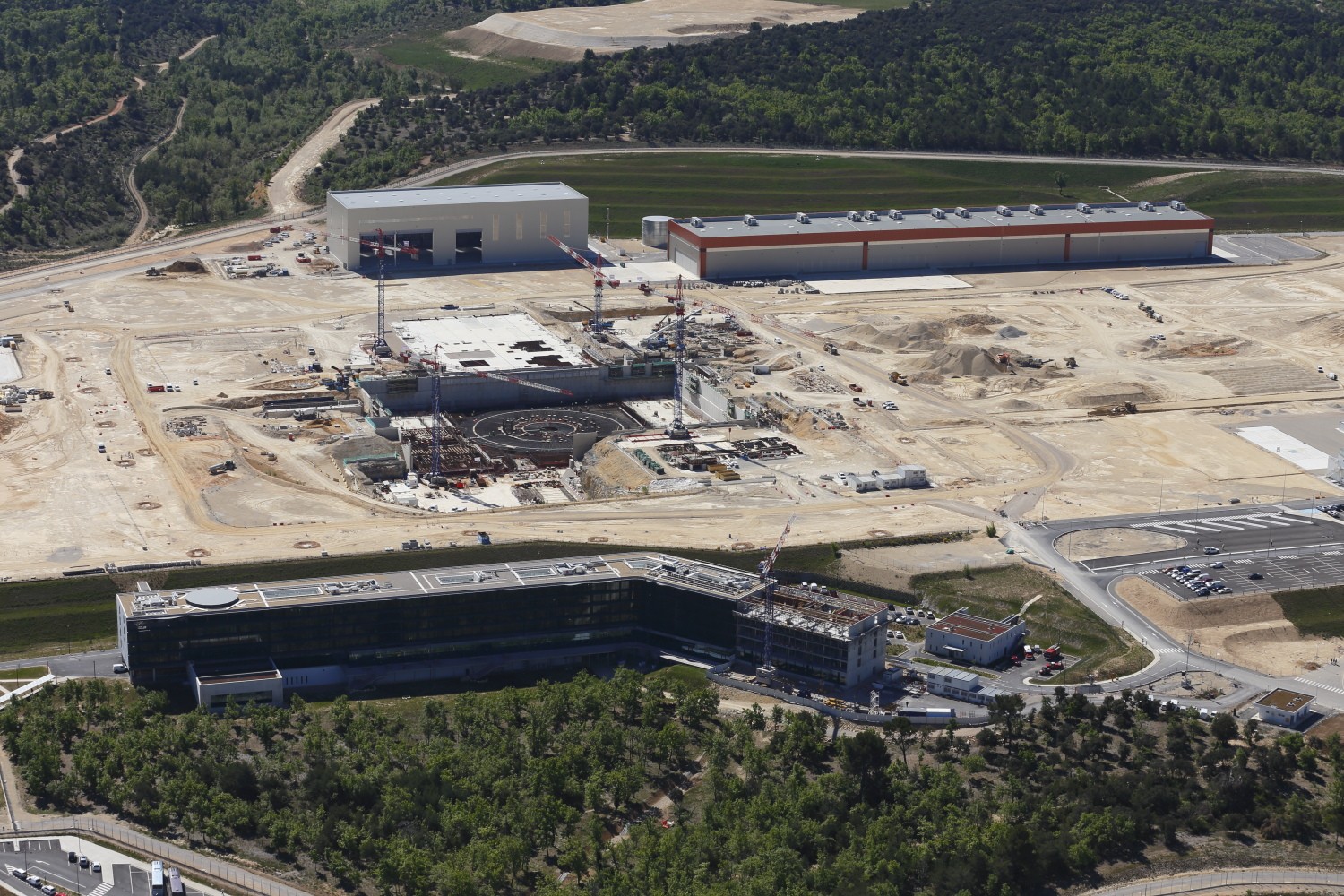 Thank you